Жить ВМЕсте – это целая наука
Е.Л. Шварц.
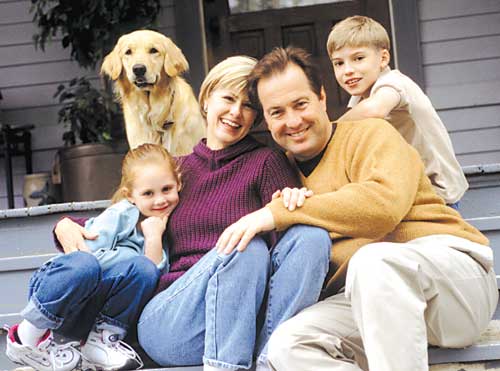 Знаете ли Вы…..
Что такое семья?
            
          Всегда ли была семья?
                    
                                  Чем отличается      современная      
                        семья от семьи прошлого?
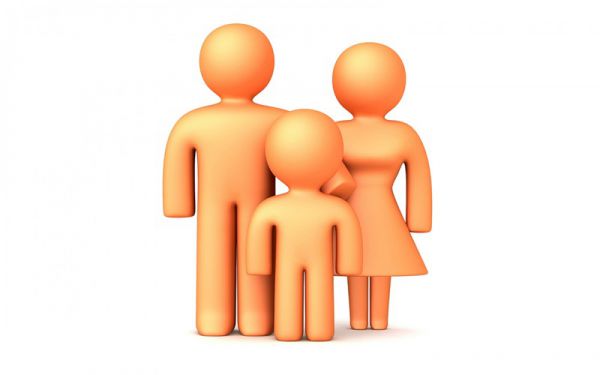 Вы хотите узнать…
Нужна ли семья современному человеку?
      
           Есть ли будущее у семьи?
                
                        Как традиционные религии  
                         России  относятся к семье?
Приходите на проект
Семья, как много в этом слове…
Выбирайте группы
«Социологи»
Проводят интервью «Что значит семья в вашей жизни и семейные традиции»
Пишут статью в газету о современной семье с учётом интервью,  создают фотожурнал и кулинарную книгу с традиционными семейными рецептами  участников проекта.
«ИСКУССТВОВЕДЫ»
Знакомятся с музыкальными и литературными произведениями и выбирают произведения о семье
Разрабатывают викторину и концертные номера
«ИСТОРИКИ»
Изучают семейные традиции наших предков
Разыгрывают историческую сценку
«ФУТУРОЛОГИ»
Размышляют о семье в будущем
Представляют эссе, сочинения, рисунки
В конце увлекательной работы нас ждёт праздник«ДЕНЬ СЕМЬИ»